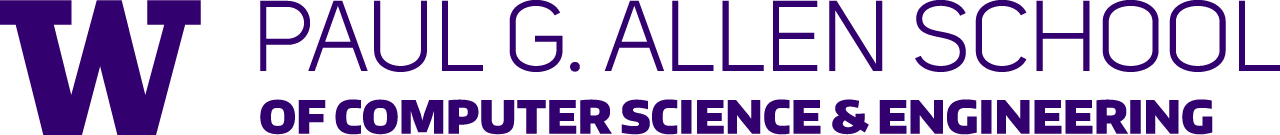 CSE341: Programming LanguagesLecture 12Equivalence
Dan Grossman
Autumn 2017
Last Topic of Unit
More careful look at what “two pieces of code are equivalent” means

Fundamental software-engineering idea

Made easier with 
Abstraction (hiding things)
Fewer side effects


Not about any “new ways to code something up”
Autumn 2017
CSE341: Programming Languages
2
Equivalence
Must reason about “are these equivalent” all the time
The more precisely you think about it the better

Code maintenance:  Can I simplify this code?

Backward compatibility:  Can I add new features without changing how any old features work?

Optimization:  Can I make this code faster?

Abstraction:  Can an external client tell I made this change?

To focus discussion: When can we say two functions are equivalent, even without looking at all calls to them?
May not know all the calls (e.g., we are editing a library)
Autumn 2017
CSE341: Programming Languages
3
A definition
Two functions are equivalent if they have the same “observable behavior” no matter how they are used anywhere in any program

Given equivalent arguments, they:
Produce equivalent results
Have the same (non-)termination behavior
Mutate (non-local) memory in the same way
Do the same input/output
Raise the same exceptions

Notice it is much easier to be equivalent if:
There are fewer possible arguments, e.g., with a type system and abstraction
We avoid side-effects: mutation, input/output, and exceptions
Autumn 2017
CSE341: Programming Languages
4
Example
Since looking up variables in ML has no side effects, these two functions are equivalent:



But these next two are not equivalent in general: it depends on what is passed for f
Are equivalent if argument for f has no side-effects




Example:  g ((fn i => print "hi" ; i), 7)
Great reason for “pure” functional programming
val y = 2
fun f x = y * x
fun f x = x + x
val y = 2
fun g (f,x) = 
   y * (f x)
fun g (f,x) = 
   (f x) + (f x)
Autumn 2017
CSE341: Programming Languages
5
Another example
These are equivalent only if  functions bound to g and h do not raise exceptions or have side effects (printing, updating state, etc.)
Again: pure functions make more things equivalent








Example: g divides by 0 and h mutates a top-level reference
Example: g writes to a reference that h reads from
fun f x = 
    let
      val y = g x
      val z = h x
    in
      (y,z)
    end
fun f x = 
    let
      val z = h x      
      val y = g x
    in
      (y,z)
    end
Autumn 2017
CSE341: Programming Languages
6
Syntactic sugar
Using or not using syntactic sugar is always equivalent
By definition, else not syntactic sugar

Example:




But be careful about evaluation order
fun f x = 
    if x
    then g x
    else false
fun f x = 
    x andalso g x
fun f x = 
    if g x
    then x
    else false
fun f x = 
    x andalso g x
Autumn 2017
CSE341: Programming Languages
7
Standard equivalences
Three general equivalences that always work for functions
In any (?) decent language

Consistently rename bound variables and uses



But notice you can’t use a variable name already used in the function body to refer to something else
val y = 14
fun f x = x+y+x
val y = 14
fun f z = z+y+z
val y = 14
fun f x = x+y+x
val y = 14
fun f y = y+y+y
fun f x = 
  let val y = 3
  in x+y end
fun f y = 
  let val y = 3
  in y+y end
Autumn 2017
CSE341: Programming Languages
8
Standard equivalences
Three general equivalences that always work for functions
In (any?) decent language

2.  Use a helper function or do not




But notice you need to be careful about environments
val y = 14
fun g z = (z+y+z)+z
val y = 14
fun f x = x+y+x
fun g z = (f z)+z
val y = 14
fun f x = x+y+x
val y = 7
fun g z = (f z)+z
val y = 14
val y = 7
fun g z = (z+y+z)+z
Autumn 2017
CSE341: Programming Languages
9
Standard equivalences
Three general equivalences that always work for functions
In (any?) decent language

Unnecessary function wrapping



But notice that if you compute the function to call and that computation has side-effects, you have to be careful
fun f x = x+x
fun g y = f y
fun f x = x+x
val g = f
fun f x = x+x
fun h () = (print "hi";         
            f)
fun g y = (h()) y
fun f x = x+x
fun h () = (print "hi";         
            f)
val g = (h())
Autumn 2017
CSE341: Programming Languages
10
One more
If we ignore types, then ML let-bindings can be syntactic sugar for calling an anonymous function:



These both evaluate e1 to v1, then evaluate e2 in an environment extended to map x to v1
So exactly the same evaluation of expressions and result

But in ML, there is a type-system difference:
x on the left can have a polymorphic type, but not on the right
Can always go from right to left
If x need not be polymorphic, can go from left to right
let val x = e1
in e2 end
(fn x => e2) e1
Autumn 2017
CSE341: Programming Languages
11
What about performance?
According to our definition of equivalence, these two functions are equivalent, but we learned one is awful
(Actually we studied this before pattern-matching)
fun max xs =
  case xs of
    [] => raise Empty
  | x::[] => x
  | x::xs’ => 
      if x > max xs’ 
      then x 
      else max xs’
fun max xs =
  case xs of
    [] => raise Empty
  | x::[] => x
  | x::xs’ => 
     let 
       val y = max xs’
     in
       if x > y 
       then x 
       else y
     end
Autumn 2017
CSE341: Programming Languages
12
Different definitions for different jobs
PL Equivalence (341): given same inputs, same outputs and effects
Good: Lets us replace bad max with good max
Bad: Ignores performance in the extreme

Asymptotic equivalence (332): Ignore constant factors
Good: Focus on the algorithm and efficiency for large inputs
Bad: Ignores “four times faster”

Systems equivalence (333): Account for constant overheads, performance tune
Good: Faster means different and better
Bad: Beware overtuning on “wrong” (e.g., small) inputs; definition does not let you “swap in a different algorithm”

Claim: Computer scientists implicitly (?) use all three every (?) day
Autumn 2017
CSE341: Programming Languages
13